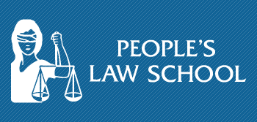 presents
Law-Related ESL Lessons
Orientation
for ESL, ELSA and LINC instructors

March 2014
What are Law-Related ESL Lessons?
Sample lessons on  legal topics of vital interest to newcomers to Canada

Lessons geared to different LINC levels, designed to provide both ESL and legal knowledge instruction

Easy to navigate website 

Downloadable and interactive online materials for classroom and computer lab use
This presentation includes:
Intro to Law-Related ESL Lessons
	Introduction to Wikibooks
	Accessing and Using the Resource 
	For more information
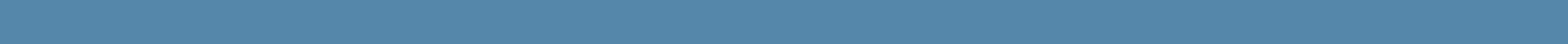 publiclegaled.bc.ca
[Speaker Notes: Update over the Internet]
Why Law-Related ESL Lessons?
To . . .  
Provide up-to-date legal information for educators, instructors and facilitators to use in their classrooms. 
Produce sustainable, accessible, multi-format lesson packages 
Reduce costs and increase access.
Product is ideal for ESL, ELSA, LINC and K-12 classroom use
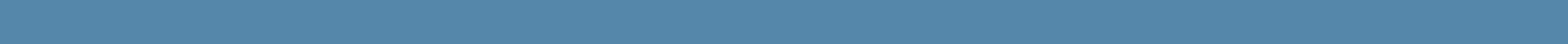 publiclegaled.bc.ca
[Speaker Notes: Update over the Internet]
Who developed it?
Design and development was a collaborative effort between




With financial support from
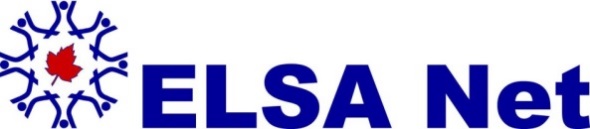 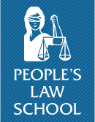 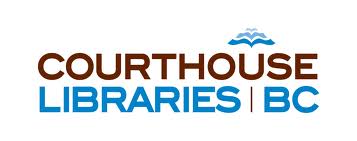 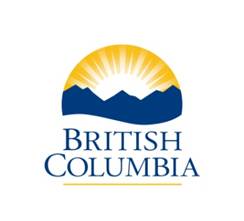 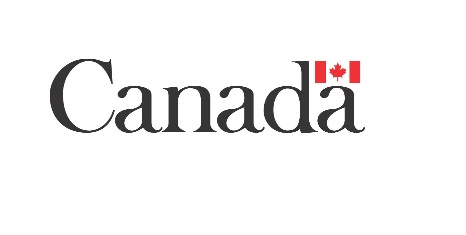 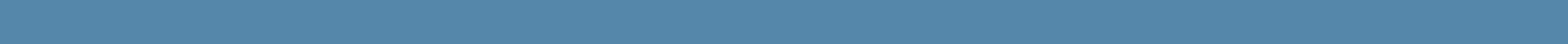 publiclegaled.bc.ca
[Speaker Notes: Update over the Internet]
What is in it?
Law-related lessons on:
Consumer Law	Family Law
Driving in BC	Elder Law
Family Violence	Marriage
Paying Taxes	Separation and Divorce
Scams to Avoid	Talking to the Police
Working in BC	Young People and the Law
Workplace Bullying & Harassment
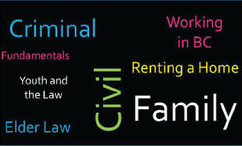 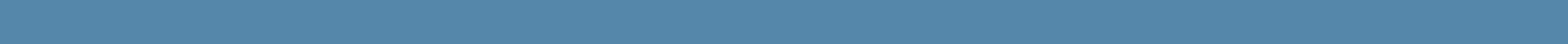 publiclegaled.bc.ca
[Speaker Notes: Update over the Internet]
What is in it?
Each lesson includes 
People’s Law School wikibook
Instructional package with- lesson plan- classroom material- assessment tool- videos* with listening tasks and transcripts
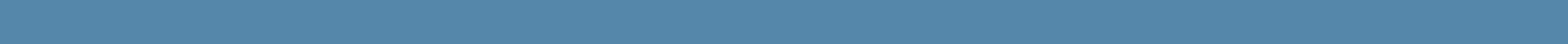 publiclegaled.bc.ca
[Speaker Notes: Update over the Internet]
What is a wikibook?
Online publishing tool
	Mixes content, links, graphics and video
	Can be used online, downloaded or printed
	Can be kept up-to-date easily, as it’s built on   the same platform as Wikipedia, MediaWiki
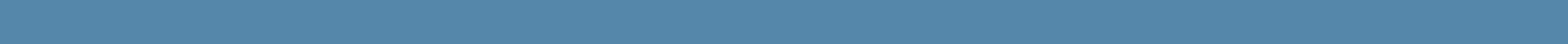 publiclegaled.bc.ca
[Speaker Notes: Update over the Internet]
How do I use it?
Launch Clicklaw Wikibooks (links on next slide)
Select legal topic of interest e.g. consumer law
Select appropriate language level for your learners
Review instructional package and reading material
Modify lesson to meet needs of your learners
Download or print classroom materials
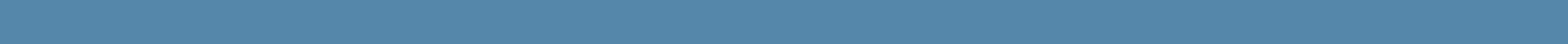 publiclegaled.bc.ca
[Speaker Notes: Update over the Internet]
Where is it?
Access points include . . .  
http://wiki.clicklaw.bc.ca/index.php/Clicklaw_Wikibooks 
http://wiki.clicklaw.bc.ca/index.php/Law-Related_ESL_Lessons
http://www.clicklaw.bc.ca/ 
www.publiclegaled.bc.ca
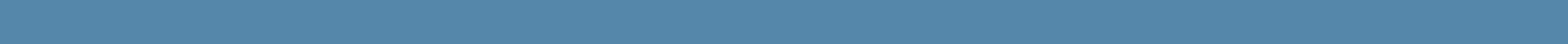 publiclegaled.bc.ca
[Speaker Notes: Update over the Internet]
What if I need help?
If  you encounter difficulties the following help is available - 
1. 	Clicklaw Wikibooks has online tutorials available athttp://wiki.clicklaw.bc.ca/index.php/Clicklaw_Wikibooks_Guides
2. 	LISTN (formerly ELSA-NET) will be touring BC in 2014 and offering orientations – watch the membership website for notice and dates.
3. 	People’s Law School will host an orientation to wikibooks in June and October of 2014 – watch our website or follow us on Twitter or Facebook  to stay connected.
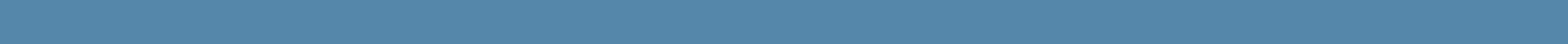 publiclegaled.bc.ca
[Speaker Notes: Update over the Internet]